Carbohydrates
Res. Asst. Aybüke ÇELİK
A.U. Faculty of Pharmacy, Department of Biochemistry
2. week
General Properties of Carbohydrates
They contain C,H, O.
They have potentially active aldehyde or ketone group.
 They contain a large number of hydroxyl groups
Carbohydrates are compounds of tremendous biological importance:
 – they provide energy through oxidation – they supply carbon for the synthesis of cell components 
– they serve as a form of stored chemical energy
 – they form part of the structures of some cells and tissues
Classification of Carbohydrates
Monosaccharides

Oligosaccharides

Polisaccharides
Aldose- Ketose
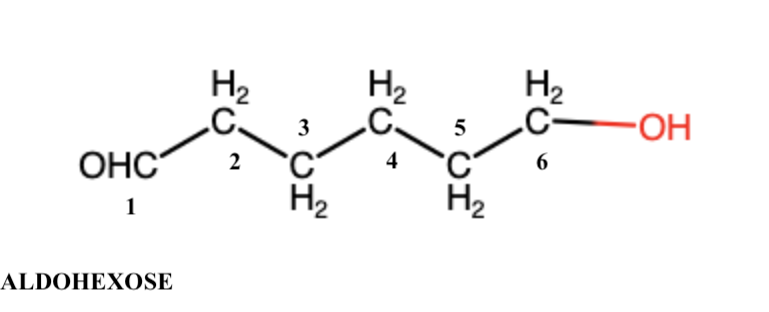 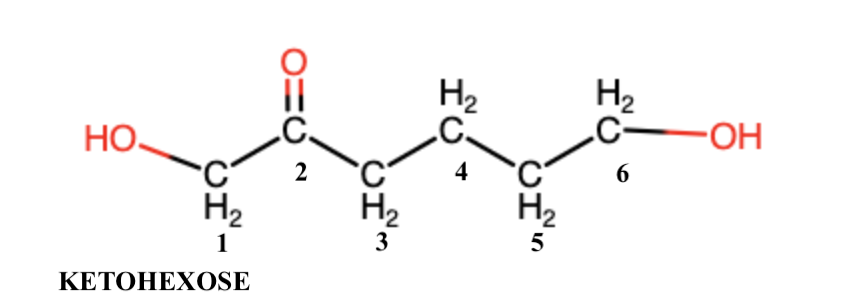 Aldose:
Carbonyl carbon is on the first carbon (Aldehyde)
Ketose:
Carbonyl group is 
on the second 
carbon (Ketone)
Hemiacetal & hemiketal formation
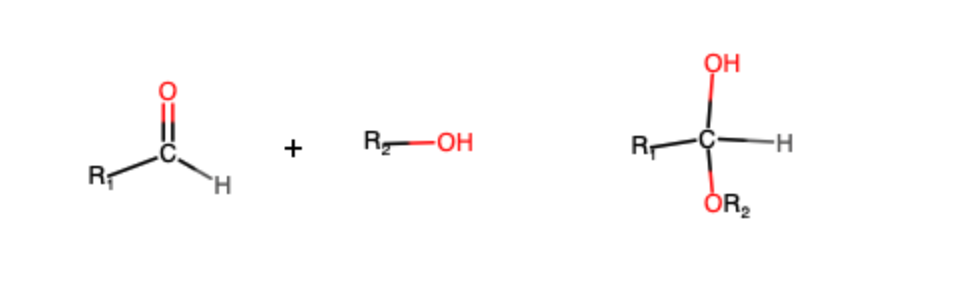 An aldehyde can react with alcohol to form hemiacetal
A ketone  can react with alcohol to form hemiketal
hemiacetal
alcohol
aldehyde
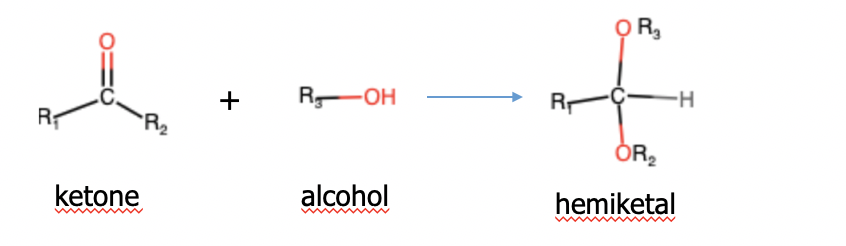 Cyclic form of Glucose
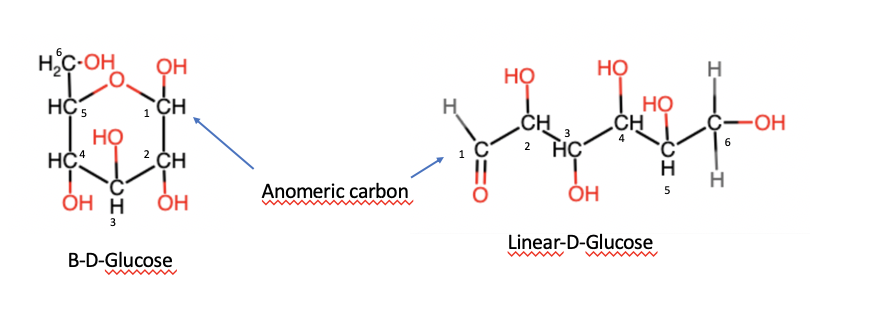 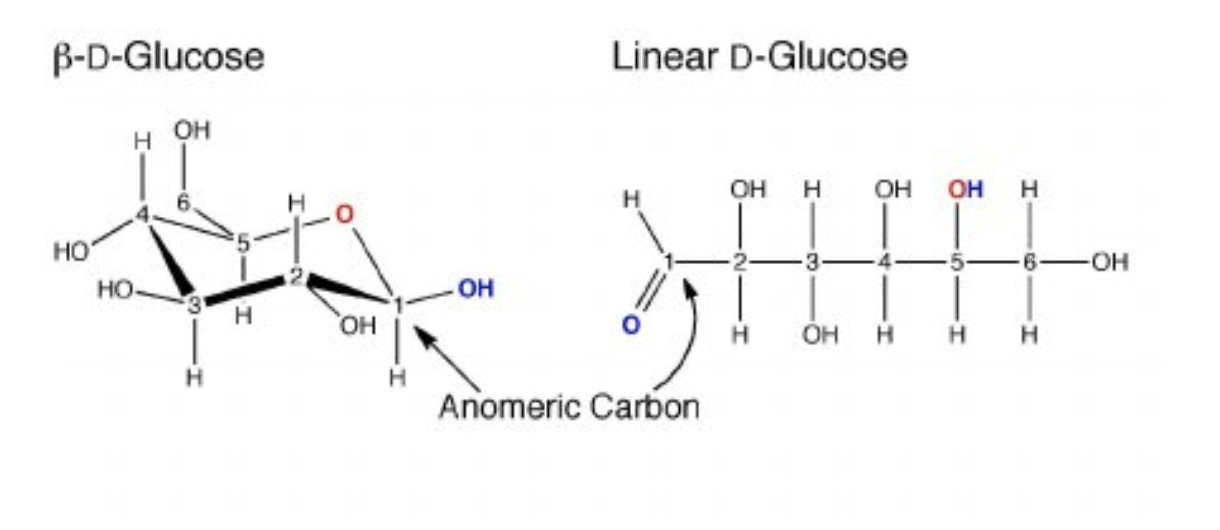 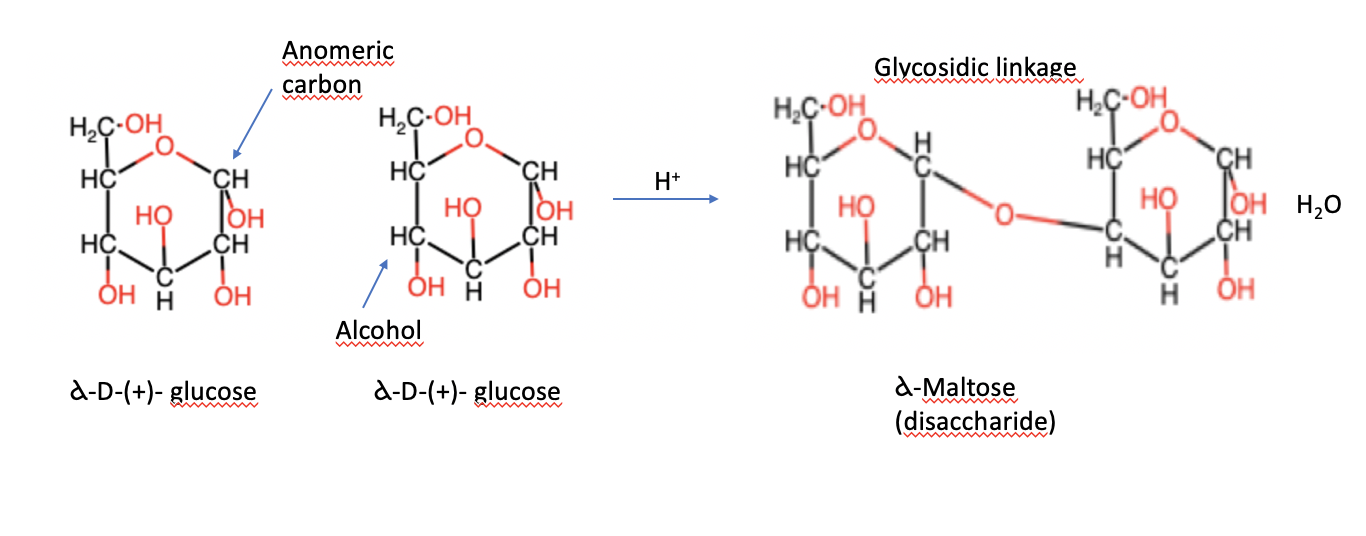 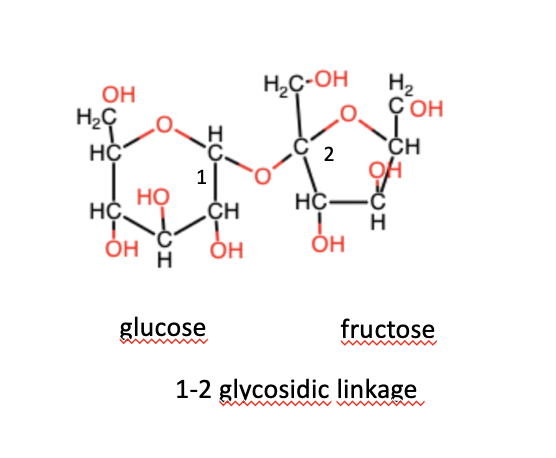 sucrose
Carbohydrates consist of hemiacetal bonds are reducing sugars.
Carbohydreates that includes only acetal group aren’t  reducing sugars.
Reducing Features
Sucrose has D-glucose and D-fructose
Glycosidic bond :C1(glucose) with  C2(Fructose)  
Sucrose isn’t reducing sugar (Acetal bond)
Maltose and sellubiose are reducing sugars.
Sucrose does not show any reducing properties because its hemiacetal and hemiketal hydroxyls form an alpha (1,2) glycosidic linkage.
Reactions of Carbohydrates
1) Reducing feaures
	Monosccaharides which have free hemiacetal or hemiketal hydroxyl groups are reducing sugars.
General Reactions of Carbohydrates
A carbohydrate bearing a reducing group reduce some of the ingredients given below. and it is oxidized.
2) The effect of alkalies on sugars
	A yellow color is formed when the reducing sugar is heated by adding NaOH or KOH to the sugar solution. The resulting color turns into orange color and dark brown.
	The color change is caused by the polymerization of the aldehydes liberated.
3) Effect of acids on sugars
	Carbohydrates are generally cleaved by monosaccharides when boiled with dilute acids.

When monosaccharides are treated with concentrated acids, they form colored compounds.
Nylander Reaction
Principle: The sugars which have free reductor groups  reduce the Bi3+ in the solution to metallic form when boiled in alkaline environment.
Nylander Reaction
1st Tube		2nd Tube		3rd Tube
			+Nylander solution (0,25ml)
Glucose (2ml)	fructose		sucrose


Tubes are boiled in the water bath and color change is observed
Methylene Blue Reaction
Principle: The sugars are heated in alkaline environment and hydrogen ions which are separated from the molecules, are combined with the methylene blue and methylene blue  turns into reducing form.
Methylene Blue Reaction
Distilled water (5ml) + methylene blue solution (10 drops) +2 N NaOH (2 drop)

			
             
                               +glucose (4 drop) Water bath
Moore Reaction
Moore assay is a special test for sugars with free aldehyde or ketone groups. 
Principle: It is based on the principle that it comes in a yellow, orange color and a brown color with little addition of NaOH or KOH on the sugar solution.
The color reaction is the result of polymerization of the aldehydes which becomes free.
Moore Reaction
1st tube  	2ndtube	3rd tube	4th tube
	Sucrose	 Starch           Glucose      Fructose (2 ml)

				
				
                               10%NaOH (0,5 ml)
			           Water bath 
                    Color change is observed
Molisch Reaction
Principle: The pentoses treated with concentrated sulfuric acid are converted to furfural and the hexoses are converted into hydroxymethyl furfural, which is based on the form of colored complexs between these compounds and alcoholic solution of alpha-naphthol.
Molisch Reaction
1.tube	2.tube  	3.tube 	4.tube
Glucose	Fructose	Sucrose		Starch ( 2 ml)
		
				
				
				+Molisch reactive (mixed) (1 ml)
				+sulfuric acid (1,5 ml)
				


				formation of violet-red color
acid is added by keeping the tube inclined
Hydrolysis of starch with salivary amlyase
Principle: is based on the color reaction of dextrins, maltose and glucose which formed during hydrolysis of starch with iodine.
Starch + Iodine-------------------Blue
Amilodextrin + Iodine- --------- Violet's 
Erythrodextrin + Iodine- --------Onion skin
Acrodextrin + Iodine- ----------- Light yellowish
Maltose and Glucose + Iodine- ---------- Colorless
1 ml starch (mixed) + Iodine 1 ml……….Blue, 
				purple colour formation
Hydrolysis of starch with salivary amlyase ( with bench)
1. TUBE
1 ml starch
     +
1 ml iodine
Blue colour
Take from 2.tube + 2 drop iodine
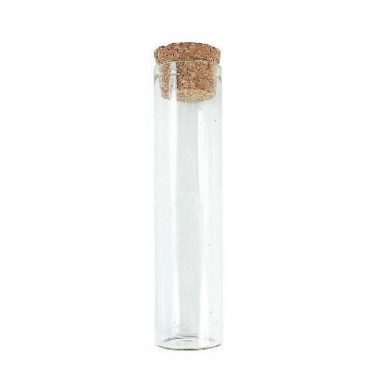 3 ml starch
saliva
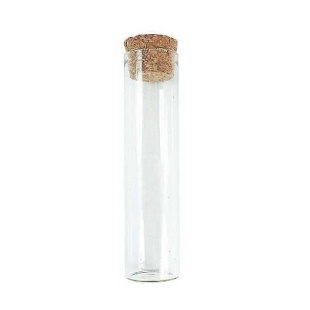 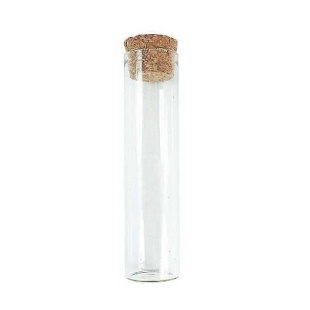 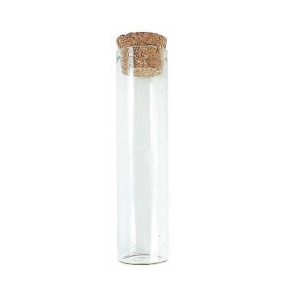 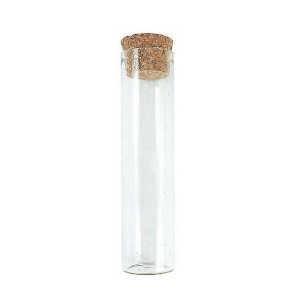 1 min later
1 min later
1 min later
1 min later
37 C  1 min inubation
Violet
No colour
Onion skin
Light yellow
2.TUBE
6.TUBE
4.TUBE
5.TUBE
3.TUBE
Hydrolysis of starch with salivary amlyase
3 ml starch (mixed)
Saliva
37°C 1 min incubation
37°C 1, 2, 3 min incubation
Take 0,5 ml, add Iodine
Colour formation
Hydrolysis of starch with salivary amlyase
Starch+Iodine solution (Purple color)
Starch+Amylase→Hydrolysis
Experiment Report:
Name-Family Name:                Date:
No:
Experiment Name::
Prensibe of experiment:
Result of experiment:
Comments:
References
ANKARA UNIVERSITY FACULTY OF PHARMACY BIOCHEMISTRY PRACTICE BOOK – 2004
PRACTICAL BIOCHEMISTRY- (2015) ALJEBORY, A., AND ALSALMAN, A. 
A LABORATORY TEXT BOOK OF BIOCHEMISTRY, MOLECULAR BIOLOGY AND MICROBIOLOGY-2014
LEHNINGER PRINCIPLES OF BIOCHEMISTRY- 5TH EDITION-2008